The Earth’s Core
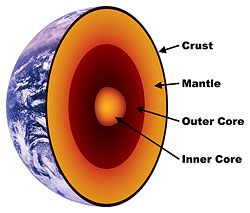 Crust
Also called the lithosphere, about 6-40km thick depending on the area
Crust is 3 times as thick under continents than the ocean
Consists mostly of sand and rock
Mantle
Parts of this layer become hot enough to become slow moving molten rock or magma
Represents about 85% of the earth’s weight
Inner Core
A mass of sold iron and with a temperature of 7000 degrees!
Approx. 5000km below the earth, 2500km in diameter
Outer Core
Outer core is made up of super-heated liquid molten lava
Approx. 3000km thick
Electrical currents found here produce earth’s magnetic field